ПроСТО на все 100!
Выполнил Курапов Михаил 11 «Б»
Подготовка к экзаменам
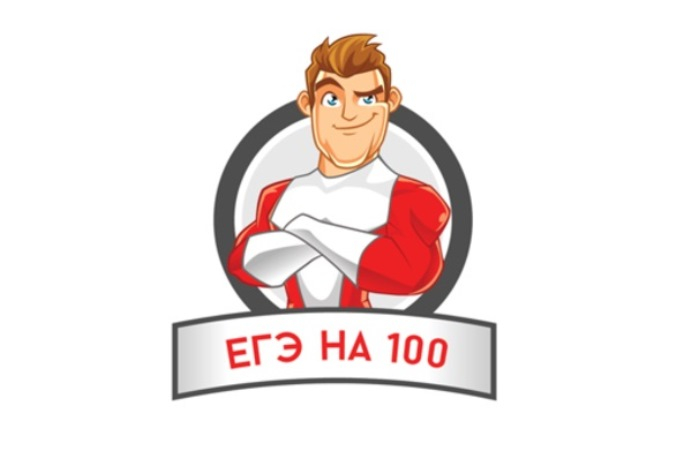 Организуйте свое время: распределите время на изучение материала, повторение и практику.
Создайте план: составьте план изучения материала, учитывая все темы, которые будут включены в экзамен.
Используйте разные источники: используйте учебники, лекции, статьи, онлайн-ресурсы и другие материалы для полного охвата темы.
Практика и повторение
Решайте практические задания: решайте практические задания и тесты, чтобы закрепить знания и развить навыки решения различных типов задач.
Повторяйте регулярно: проводите регулярные повторения материала, чтобы закрепить знания в памяти и избежать забывания перед экзаменом.
Создайте конспекты: создайте конспекты, резюме или шпаргалки, чтобы иметь краткое и структурированное представление о материале перед экзаменом.
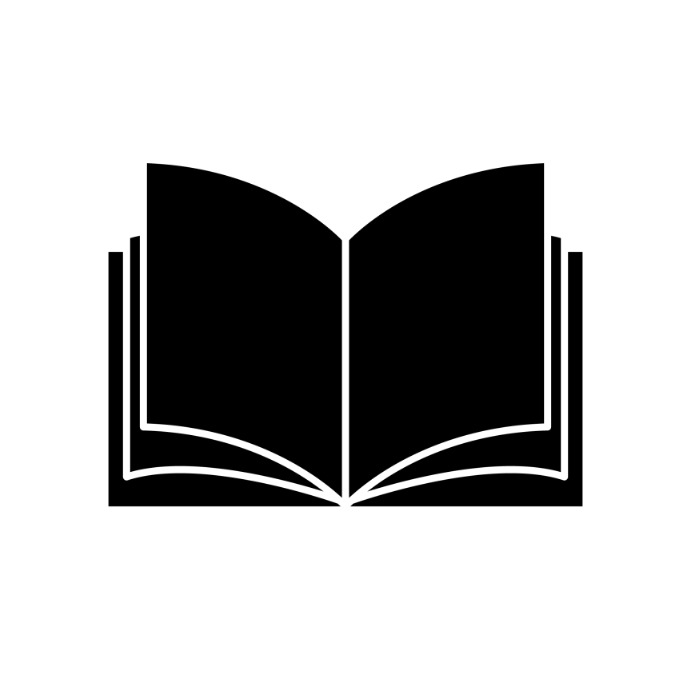 Методы сдачи экзамена
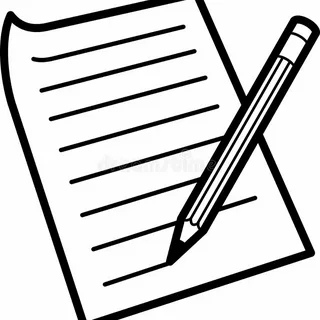 Анализируйте вопросы: внимательно читайте и анализируйте вопросы экзамена, чтобы полностью понять, что от вас требуется.
Организуйте ответы: составьте план ответа на каждый вопрос, организуя свои мысли и аргументы в логическую последовательность.
Будьте конкретными: в ответах используйте конкретные факты, примеры и цитаты из учебных материалов, чтобы подтвердить свои аргументы и дать более убедительные ответы.
Психологическая подготовка
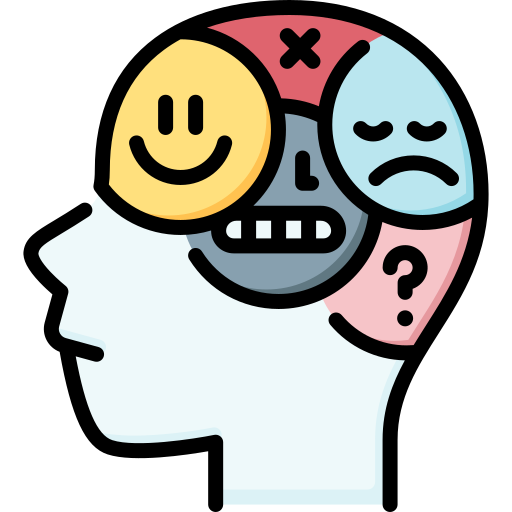 Управляйте стрессом: научитесь контролировать свой стресс, используя техники релаксации, дыхательные упражнения и другие методы, чтобы снизить нервное напряжение перед экзаменом.
Оставайтесь уверенными: верьте в свои знания и способности, и поддерживайте позитивный настрой.